ATTENTIVE BEHAVIORS
English 10
When a person is speaking, you will follow the ATTENTIVE BEHAVIORS listed below:
Sit forward in your desk with your eyes on the speaker.

Be quiet and listen to the speaker.
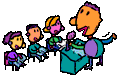 Keep your hands free.  
This means you will not write or work on homework during a speech.

Your head will be up.  
No leaning on your arms or putting your head on the desk.
NO SLEEPING!
SLEEPING!
Be respectful and clap for the speaker when he or she is finished speaking.
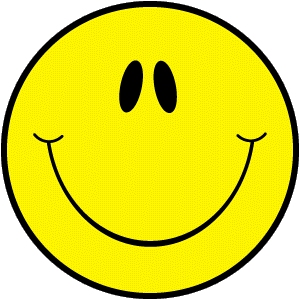 Enjoy the speeches!
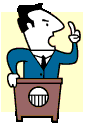